主日崇拜
2024年10月20日
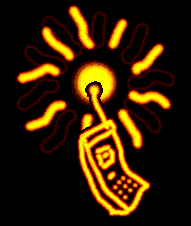 崇拜正在進行中，請關閉你的手機和傳呼機，謝謝合作。
靜默 (會眾靜坐)
詩 篇 146:1-5
1你們要讚美耶和華。我的心哪、你要讚美耶和華。 2我一生要讚美耶和華．我還活的時候、要歌頌我的　神。 3你們不要倚靠君王、不要倚靠世人、他一點不能幫助。 4他的氣一斷、就歸回塵土．他所打算的、當日就消滅了。 5以雅各的　神為幫助、仰望耶和華他　神的、這人便為有福。
宣召 (會眾起立)
詩 篇 146:1-5
1你們要讚美耶和華。我的心哪、你要讚美耶和華。 2我一生要讚美耶和華．我還活的時候、要歌頌我的　神。 3你們不要倚靠君王、不要倚靠世人、他一點不能幫助。 4他的氣一斷、就歸回塵土．他所打算的、當日就消滅了。 5以雅各的　神為幫助、仰望耶和華他　神的、這人便為有福。
唱詩 一（會眾站立)
祢坐著爲王
祢坐著爲王
主耶和華，滿有憐憫和恩典，我投靠在你翅膀蔭下，
當我回轉，一宿雖然有哭泣，早晨必歡呼喜樂。

你坐著為王到永永遠遠，雖洪水翻騰，我堅定仰望你。
你坐著為王垂聽我呼求，使我靈甦醒，有復活的生命。
公禱   （會眾站立）
主禱文
我們在天上的父，願人都尊你的名為聖。願你的國降臨，願你的旨意行在地上，如同行在天上。我們日用的飲食，今日賜給我們。免我們的債，如同我們免了人的債。不叫我們遇見試探，救我們脫離兇惡，因為國度，權柄，榮耀，全是你的，直到永遠，阿們。			
馬太福音6:9-13節
唱詩二 (會眾坐)
何等恩典   有祢同行
何等恩典
以真誠的心，降服在你面前，開我心眼使我看見，
以感恩的心，領受生命活水，從你而來的溫柔謙卑，

何等恩典，你竟然在乎我，何等恩典，你寶血為我流，
何等恩典，你以尊貴榮耀為我冠冕，我的嘴必充滿讚美，

你已挪去我所有枷鎖，你已挪去我所有重擔，
你已挪去我所有傷悲，你的名配得所有頌讚。

何等恩典，你竟然在乎我，何等恩典，你寶血為我流，
何等恩典，你以尊貴榮耀為我冠冕，我的嘴必充滿讚美，
有祢同行
有祢同行 勝過千萬人同往
有祢同行 我能勇敢走窄路
開我眼睛 看見祢就在這裡
我靈穩妥 因祢與我同行

有祢同行 勝過千萬人同往
有祢同行 我能勇敢走窄路
將(我的)愛完全 讓我心一無畏懼
我靈穩妥 因祢與我同行
每當我轉向祢 祢已在這裡
每當我親近祢 祢就與我親近
我尚未求告 祢已應允 使我喜樂滿溢

有祢同行 勝過千萬人同往
有祢同行 我能勇敢走窄路
愛既完全 將一切懼怕除去
我靈穩妥 因祢與我同行
歡迎與報告 (會眾坐)
1.  歡迎新來的朋友! 歡迎弟兄姊妹及朋友來參加我們的主日崇拜。請你在散會後到圖書館左邊(201號室)來賓歡迎中心，讓我們更多認識你。
2.  1.	歡迎Albert 和 Sarah Kwok一家在本週末與我們分享神在他們的事工中所行的一切。
3.  2.	請大家來參加今天下午1:30-2:00在307室的禱告會，爲教會領袖禱告。
4.  3.	受洗典禮將於11月17日主日舉行。如果你願意受洗，請聯系任何牧師或執事。今天是提交申請的截止日期。
5.  4.	RCCC 和Buffalo華人基督教會聯合籃球賽將於 本週六10 月 26 日下午 3 點至 5 點在家庭生活中心舉行。
6.  5.	今天下午2點“福音使團”將在西區教會進行。主题為“新生命樂章"。並進入第一堂課程之“如何有效傳福音？”。
7.  6.	我們教會今年將於 10 月 31 日下午 6 點至 8 點在母堂再次舉辦秋歡節。歡迎所有的孩子和朋友參加，有遊戲、獎品和糖果！ 如果您可以提供點心，或者捐贈全新或半新的玩具，請聯繫 Grace Chen 或 Lawrence Tai。
8.  7.	由于家庭生活中心有秋歡節的安排，下週二（10 月 29 日）將沒有體育事工。
牧禱 (會眾坐)
讀經 (會眾起立)
彼 得 前 書 4:7-11
7萬物的結局近了．所以你們要謹慎自守、儆醒禱告。 8最要緊的是彼此切實相愛．因為愛能遮掩許多的罪。 9你們要互相款待、不發怨言． 10各人要照所得的恩賜彼此服事、作　神百般恩賜的好管家．
11若有講道的、要按著　神的聖言講．若有服事人的、要按著　神所賜的力量服事．叫　神在凡事上因耶穌基督得榮耀．原來榮耀權能都是他的、直到永永遠遠。阿們。
證道  (會眾坐)
圣徒的谨守与警醒
一、 圣徒的谨守与警醒 (4：7)二、 圣徒彼此相爱、彼此服事 (4：8-11a)三、 神在凡事上得荣耀 (4：11b)
一、 圣徒的谨守与警醒 (4：7)
彼 得 前 書 4:7
7萬物的結局近了．所以你們要謹慎自守、儆醒禱告。
羅 馬 書 13:11-13
11再者、你們曉得現今就是該趁早睡醒的時候、因為我們得救、現今比初信的時候更近了。 12黑夜已深、白晝將近．我們就當脫去暗昧的行為、帶上光明的兵器。 13行事為人要端正、好像行在白晝．不可荒宴醉酒．不可好色邪蕩．不可爭競嫉妒。
二、 圣徒彼此相爱、彼此服事 (4：8-11a)
彼 得 前 書 4:8-11
8最要緊的是彼此切實相愛．因為愛能遮掩許多的罪。 9你們要互相款待、不發怨言． 10各人要照所得的恩賜彼此服事、作　神百般恩賜的好管家． 11若有講道的、要按著　神的聖言講．若有服事人的、要按著　神所賜的力量服事．叫　神在凡事上因耶穌基督得榮耀．原來榮耀權能都是他的、直到永永遠遠。阿們。
使 徒 行 傳 1:11
11加利利人哪、你們為甚麼站著望天呢．這離開你們被接升天的耶穌、你們見他怎樣往天上去、他還要怎樣來。
三、 神在凡事上得荣耀 (4：11b)
彼 得 前 書 4:11
11若有講道的、要按著　神的聖言講．若有服事人的、要按著　神所賜的力量服事．叫　神在凡事上因耶穌基督得榮耀．原來榮耀權能都是他的、直到永永遠遠。阿們。
馬 太 福 音 24:36
36但那日子、那時辰、沒有人知道、連天上的使者也不知道、子也不知道、惟獨父知道。
回應詩 (會眾起立)
萬物的結局近了
萬物的結局近了
萬物的結局近了
所以我們要謹慎自守
儆醒禱告
最要緊的是彼此確實相愛
因為愛能遮掩許多的罪
我們要互相款待不發怨言
各人要照所得的恩賜
彼此服事
做神百般恩賜的好管家
做神百般恩賜的好管家
三一頌 （會眾站立）
讚美真神萬福之根，
世上萬民讚美主恩，
天使天軍讚美主名，
讚美聖父聖子聖靈。
阿們。
祝福 （會眾站立）
默祷 （會眾坐）散会